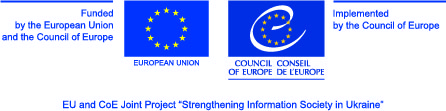 Доступ до інформації у формі “відкритих даних”
Дмитро Котляр
V Український форум з управління Інтернетом
Київ, 3 жовтня 2014 року
Поняття
“Відкриті дані” – масиви (набори) даних, які можуть вільно використовуватися, у т.ч. повторно використовуватися та поширюватися, та які надаються/оприлюднюються у формі, що дозволяє їх машинозчитування без попереднього втручання людини.
Повторне використання – використання фізичними та юридичними особами даних, які знаходяться в органах влади, у комерційних або некомерційних цілях, що відрізняються від первинних завдань, для виконання яких дані були зібрані (створені)
Дмитро Котляр, 03.10.2014
Важливість відкритих даних
Право особи на доступ та наступне вільне використання
Засіб демократичного контролю за владою, інструмент запобігання і виявлення корупції, участі громадськості у прийнятті рішень
Півищення ефективності публічної адміністрації, покращення якості публічних послуг
Економічний актив, що має здатність створювати нову вартість, стимулює бізнес активність та інвестиції, новий ринок інформаційних послуг
Необхідний елемент сучасної економіки знань, розвиток інновацій
Дмитро Котляр, 03.10.2014
Проблеми законодавчого регулювання
Відсутнє право на повторне використання інформації
Відсутній обов’язок розпорядників оприлюднювати інформацію у формі “відкритих даних”
Відсутня інфраструктура “відкритих даних”: повноваження встановлювати технічні вимоги до якості і форматів, обов’язок і порядок оприлюднення, центральний депозитарій тощо
Окремі закони встановлюють обмеження щодо оприлюднення масивів даних
Захист персональних даних
Дмитро Котляр, 03.10.2014
Вирішення
Концепція Законопроекту
Проект Закону “Про внесення змін до деяких законів України щодо доступу до публічної інформації у формі відкритих даних”
Дмитро Котляр, 03.10.2014
Основні положення законопроекту(зміни до ЗУ “Про доступ до публічної інформації”)
Право на повторне використання інформації
Обмеження на повторне використання?
Розширення обов’язків відповідальних осіб (підрозділів)
Обов’язок розпорядників оприлюднювати інформацію у формі відкритих даних: 
на своїх веб-сайтах 
на центральному веб-порталі ВД
Дмитро Котляр, 03.10.2014
Основні положення законопроекту
Поняття “відкритих даних”
“структуровані набори даних у форматі, що дозволяє автоматизоване оброблення таких даних програмними засобами з метою наступного використання.”

Вимоги до формату наборів даних (електронних документів), їх сумісності, порядок функціонування центрального веб-порталу ВД та оприлюднення на ньому інформації визначаються Кабінетом Міністрів
Дмитро Котляр, 03.10.2014
Основні положення законопроекту
Уповноважений орган з питань ВД – визначається Урядом
Уповноважений орган:
Забезпечує роботу центрального веб-порталу ВД
Визначає технічні стандарти створення та оприлюднення ВД
Перевіряє набори даних на відповідність стандартам
Консультує розпорядників
Проводить моніторинг та аналіз практики оприлюднення ВД
Готує щорічний звіт
Дмитро Котляр, 03.10.2014
Основні положення законопроектуЗахист персональних даних
Оприлюднення/надання на запит – у разі виконання однієї з таких умов:
проведення анонімізації (знеособлення), тобто вилучення даних, які дозволяють ідентифікувати особу;
наявність згоди фізичної особи суб’єкта даних;
закон прямо передбачає можливість оприлюднення таких даних (оприлюднення суспільно необхідної інформації); 
закон прямо забороняє обмежувати доступ до певної інформації про фізичну особу
Дмитро Котляр, 03.10.2014
Зміни до інших законів
“Про громадські об’єднання” – Реєстр ГО
“Про вищу освіту” – Реєстр ВНЗ
“Про здійснення державних закупівель” – інформація про закупівлі
“Про державну реєстрацію юросіб і ФОП” – ЄДР
“Про цінні папери та фондовий ринок” – Інфобаза про ринок цінних паперів
“Про управління об’єктами державної власності” – Реєстр об’єктів державної власності
“Про телебачення і радіомовлення” – Держреєстр телерадіоорганізацій
Дмитро Котляр, 03.10.2014